Providing Christian Care
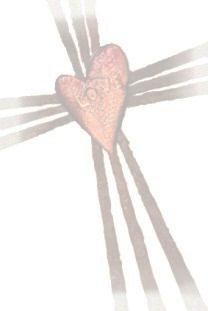 Church Renewal
 Evangelism Ministries USA/Canada Region
Church of the Nazarene
Director of Course Development-Dr. Lyle Pointer
Author of Module-Dr. Walt Crow
Curriculum Developer-Rev. Scott Rainey
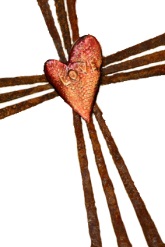 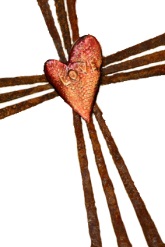 Providing Christian Care
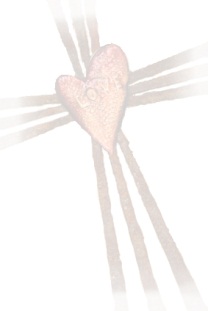 The Purpose of this module is to: 
Encourage both pastors and laity to join together in providing Christian care both inside and outside their church. 



The objectives for this module are:
Identify the five elements of Christian care.
Identify personal strengths in providing Christian care.
Identify other team members’ strengths in providing Christian care.
Develop plans for improving and expanding the application of the five elements of Christian care.
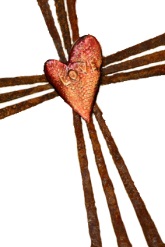 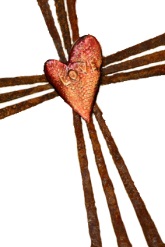 Providing Christian Care
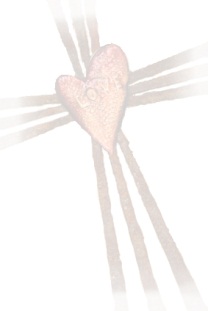 According to Peterson, Christian care is taking our faith in God and introducing it to our friends, neighbors and business associates.

Element #1: Praying
The goal of Christian care is that of helping persons develop their everyday relationships in such a way that they discover God’s will and his love at the center of every encounter.
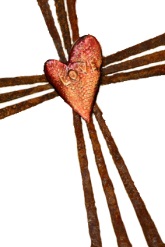 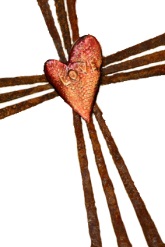 Providing Christian Care
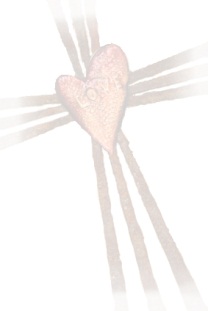 Element #2: Making History
Every individual to whom you give Christian care has a unique story and giving attention to that person and that story is often the most helpful part of Christian care giving.

You must listen intently to recognize the pain and the places of receptivity. If you have instant answers they will disqualify you from giving care.
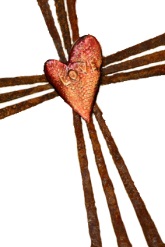 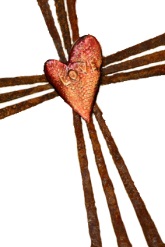 Providing Christian Care
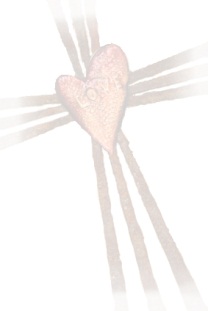 The Christian act of listening requires a certain degree of leisure and privacy — time to pay attention and a place free from interruption. It will not happen in a hurry and it will not happen unless care is taken to make the necessary arrangements. 

And the story is always confidential! It can only be told by the original teller!
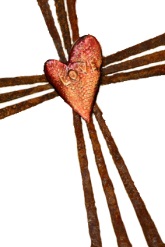 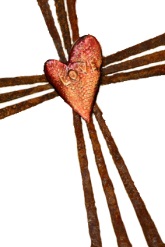 Providing Christian Care
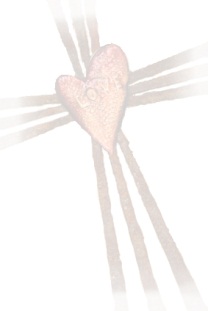 ELEMENT #3 Sharing Pain and Identifying with the Suffering
Christian care is, among other things, a decision to deal with suffering on the most personal and intimate terms. True Christian care does not:
· Seek ways to minimize suffering or ways to avoid it.
· Focus on finding explanations for suffering. 
· Search for a cure for suffering.
 
True Christian care engages suffering.
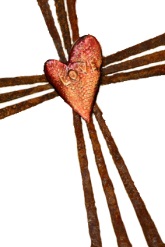 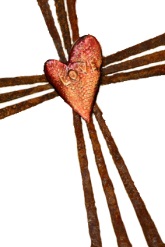 Providing Christian Care
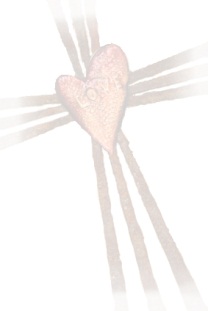 ELEMENT #4: Guiding the Spiritual Expectations of People

People who come under our care as “pastors” expect to receive something that they could not otherwise get on their own and to learn something they could not discover by themselves.
From their relationship to God they expect to get in on something that transcends the natural and exceeds the ordinary. They expect the “pastor” to give them God.
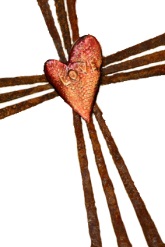 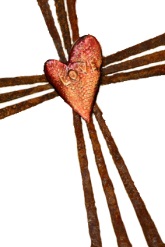 Providing Christian Care
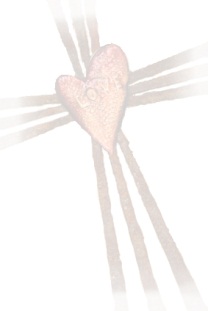 ELEMENT #5: Building Community 
All Christian care takes place in the setting of a community of faith: The church. 
Part of the problem is the American tradition of individualism.

Similar events occur from time to time in history and where the community of faith remains community, it survives. Where it reverts to individuality, the faithful are destroyed.
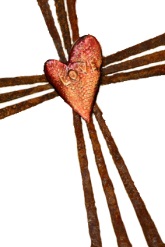 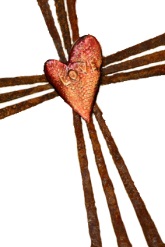 Providing Christian Care
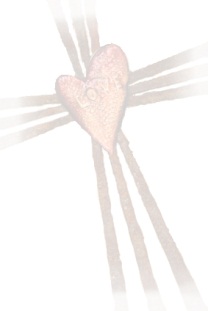 Use the chart in your handout to 

Rank your top three elements for providing Christian care and 
Rank your team members’ top three elements. 

Use the “actions” column to note specific actions that you do or your team members do which show an ability to provide the elements of Christian care. When all team members have completed the chart, take turns sharing how you see yourself and how you see your team members providing Christian care.
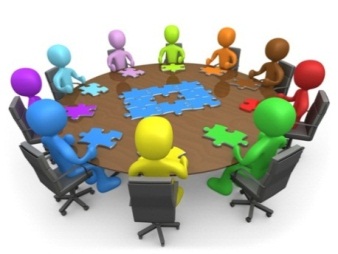